Adabiyot
10-sinf
Mavzu: “Padarkush” dramasi
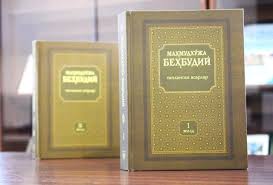 Birinchi o‘zbek dramasi
Mahmudxo‘ja   Behbudiyning  “Padarkush” dramasi 1911-yilda  yozilgan bo‘lib, oradan  ikki yil o‘tgach ya’ni 1913-yilda  kitob  holida  nashr  qilinadi.
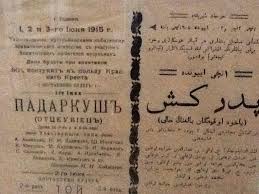 O‘qimagan bolaning  ahvoli
“Padarkush”  so‘zi   lug‘aviy  jihatdan   “ota qotili”   degan ma’noni  anglatadi.  Dramada  jaholat, ilmsizlik, tarbiyasizlikka  qarshi  MARIFAT  ulug‘lanadi.
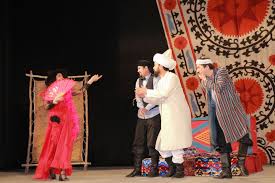 Asar  qahramonlari
Boy-50 yashar
Toshmurod- boyning o‘g‘li, 15-17  yashar
Domla- yangi fikrli  bir mulla
Ziyoli-(ovro’pa  libosida), o‘ruscha o‘qug‘on, millatchi  musulmon
Xayrullo-boyning mirza va mahrami
Tangriqul- boyning  qotili
Davlat ila  Nor- bo‘z  bolalar
Luiza- rus   xotini, qabiha shaklinda
Artun- armani choyxonachi
Pristuf-2 poliseyskiy, 2 qorovul, boyning 3 nafar erkak hamsoyasi
Boybuchcha- boyning xotini, 35-40 yashar
Birinchi parda
Boy:”Mani savodim yo‘q, bovujud, bu shahrimizning katta boylaridandurman”. Domla: “O‘qimoq barcha musulmonga, erkak va yo xotun bo‘lsun  farz edi. U qayda qoldi?
 Ziyoli: Payg‘ambarimiz: “Ilm Xitoyga ham bo‘lsa talab qilingiz”.Farzandlarni Peterburg Maskva, Farangiston, Amerika, Istanbul dorilfununlariga tarbiya uchun yubormoq kerak.
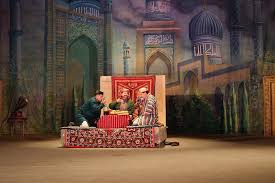 Kasblar darkor
Dokturlik, zakunchilik, injenerlik, sudyalik, ilmi tijorat, ilmi iqtisod, ilmi  ziroat, ilmi  hikmat, muallimlik  va boshqa ilmlarni  o‘qitmak  lozim.
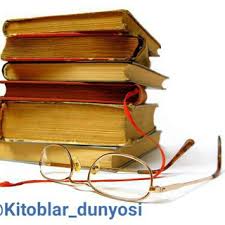 Ikkinchi parda
Pivaxona manzarasi. O‘zligiga hiyonat sahnasi.
Tangriqul,  Davlat, Toshmurod,  Artun, 
Davlat: “Birga borib otangizni sandug‘ini ko‘rsatursiz. Boshqa ishni tangriqul  bajaradur.
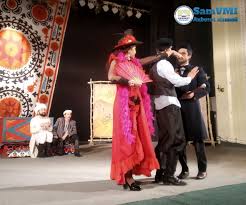 Ilmsiz imonsiz - Toshmurod
Toshmurod: Bu oqshom bilmayman, nima uchun ichkilik meni tishlamaydur. Namozi  digardan beri bir dyujina shishani  bo‘shatdim. Dayusning  pivasi qulog‘imni qizitmadi.
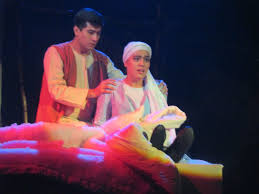 Toshmurodning fojiasi
Toshmurod: Eshikning biri onamning uyindin ochilur, men kirib hovli tarafdagi eshikni ocharman, so‘ngra  Tangriqul akam kirar.
Davlat: Barakalla, Ilgari ham o‘g‘irlik qilganga o‘xshaysiz.
Mustahkamlash
“Padarkush” dramasi….
Javob
Turkistonning barcha shaharlarida namoyish etilgan birinchi o‘zbek dramasi. 1911-yilda yozilgan, 
1913-yilda kitob holida nashr etilgan.
Mustaqil bajarish uchun topshiriq
Behbudiyning ‘Padarkush” dramasini o‘qib o‘rganish.